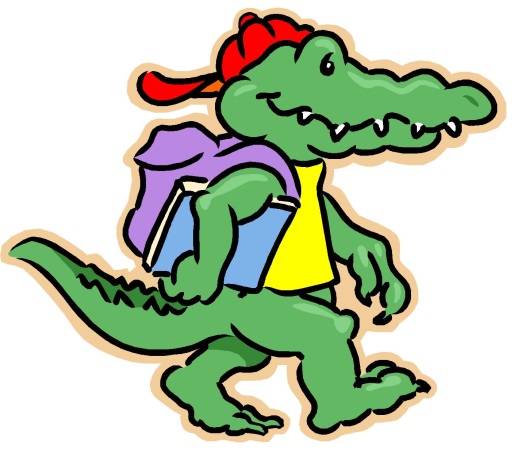 Third Grade Reading curriculum night
Thursday, September 15th
Please sign in under your child’s 
homeroom teacher on back media counter.
Introduction:
Hold all questions until the end of the session. 
There are index cards on each table. Feel free to write any questions you have on one or simply use them to take notes.
S. Williams
Introduction:
3rd Grade Teachers Presenting ELA Curriculum Night:
	
Danielle Spain			Mollie Grady
Danielle Cooper		Ashley Lancaster
Bethany Ryfiak			 Taylor Curtis
Suzanne Williams
S. Williams
Understanding Read 3D Reports:
The Text Reading Comprehension Score (TRC) is derived from 3 scores:
Accuracy/Fluency:  Fluency is the rate at which a student reads minus their errors.  Accuracy is decoding unfamiliar words and self-correcting misread words.  
Oral Comprehension:  Responding orally to 5 questions about the text.
Written Comprehension:  Responding in writing to 2 questions about the text.  Teachers score the two written comprehension questions separately but to use the score of the lowest question as the student's written comprehension score. If your student is not proficient in written comprehension, the teacher is prompted to move the student down a level before continuing the assessment. 
TRC Cut Points for Proficiency
Beginning of Year – M
Middle of Year – O
End of Year – P
Read 3 D Chart
S. Williams
Click to view chart
What can you do to help your child?:
Read together everyday at home.
On the back of your child’s TRC sheet are some activities we recommend that can be done just about anywhere. For example:
Question Modeling
When reading with your child, encourage him or her to ask questions by asking your own questions about the book aloud: "I wonder, why ______? Why did ____________ do that? What is going to happen next? 
Title Talk
Ask your child to read the title of a story and to think about it. Is it a good title for this story? Why?
Break the Story Down
Ask your child to describe the beginning, middle, and end of a story.
COOPER
Read To Achieve
RTA Live Binder
RTA  includes 12 reading standards. Students must demonstrate understanding on at least 3 passages per standard to show proficiency. 
This is one pathway for students to show proficiency for reading in 3rd grade.
Other pathways include:
Passing the Beginning of Year ELA Test
Passing the End of Year ELA Test
Level P or higher on Read 3D
Reading Lexile 725+
COOPER
Accelerated Reading:
Each nine weeks your child will have a goal set based on data gathered from STAR tests and individual progress. 
Students will be given a book level range. (Ex. 2.6-3.7)
There will be a specific weekly goal for students to meet. 
At the end of the nine weeks, students will be rewarded if they meet the goal with 80% test accuracy.
Lancaster
AR Notes from Media:
Students should be assigned goals based on 30 minutes of reading and their ZPD range on the STAR test.
Students should read a combination of Fiction and Non-Fiction.  3rd grade has required 6 NF books per nine weeks.  A better balance of reading between fiction and non-fiction correlates to higher reading scores on EOGs :)
Once students have met their goals, they are not required to take AR tests on their free choices.
They should not test on any book outside of their ZPD range unless they are trying out for Battle of the Books.
Lancaster
Helpful ELA documents:
TRC Questions Stems
Higher Level Thinking Questions
Read 3D Comprehension Bookmarks
Grady
*If you click on each, it will take you to the document.
Writing portfolios
Narrative ( total of two )
Write narratives to develop real or imagined experiences or events using effective techniques, well-chosen details and well-structured event sequences.
Informative/Explanatory or Argument ( total of two )
Write to examine and convey complex ideas and information clearly and accurately through the effective selection, organization, and analysis of content. OR Write to support claims  using valid reasoning and relevant evidence.
Response to Text ( one submitted for portfolio)
Respond to text to examine different parts of a book or poem.
Several Short Response writings tied to ELA, Math, Science and SS standards.
Grady
1st Nine weeks standards :
Read with fluency and accuracy all GENRES
ASK and ANSWER questions by referring to the text
Refer to parts of stories, dramas, and poems when writing or speaking about a text, using terms such as CHAPTER, SCENE, and STANZA; describe how each part builds on the next
Use TEXT FEATURES and SEARCH tools to locate information
Use information gained from ILLUSTRATIONS and the WORDS to demonstrate understanding of the text (5 Ws and How)
Determine or clarify meaning of MULTIPLE MEANING WORDS
Ryfiak
2nd nine weeks standards:
Describe CHARACTERS in a story and explain how their actions contribute to the SEQUENCE OF EVENTS
 Determine the meaning of words and phrases as they are used in a text, distinguish between LITERAL and NONLITERAL language
MAIN IDEA and SUPPORTING DETAILS
COMPARE and CONTRAST the most important key details presented in two texts on the same topic
Determine the meaning of GENERAL ACADEMIC and DOMAIN-SPECIFIC words and phrases in a text relevant to grade subject areas
Demonstrate understanding of FIGURATIVE LANGUAGE, word relationships and nuances in word meanings
Ryfiak
3rd nine weeks standards:
RECOUNT STORIES including fables, folktales, and myths from diverse cultures; determine the CENTRAL MESSAGE, LESSON, or MORAL and explain how it is conveyed through key details in the text
Distinguish their own POINT OF VIEW from that of the narrator or those of the characters
Describe the relationship between a series of historical events, scientific ideas or concepts, or steps in technical procedures in a text, using language that pertains to TIME, SEQUENCE OF EVENTS, and CAUSE/EFFECT
Determine or clarify the meaning of MULTIPLE MEANING WORDS
Curtis
4th nine weeks standards:
COMPARE and CONTRAST the THEMES, SETTINGS, and PLOTS of stories written by the same author
Describe LOGICAL CONNECTION between particular sentences and paragraphs in a text 
**YEAR END GOAL:
READ and COMPREHEND literature including stories, dramas, and poetry, at the high end of the grades 2-3 test complexity band independently and proficiently
READ and COMPREHEND information texts, including history/social studies, science, and the technical texts, at the high end of the grades 2-3 text complexity band independently and proficiently
Curtis
Study island and istation:
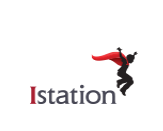 SPAIN
Helpful ELA Websites:
www.istation.com

www.studyisland.com

www.readingeggs.com

www.readworks.org
NYC Common Core EOG Sample Questions

NC Released Tests
SPAIN
ELA Questions???
SPAIN +
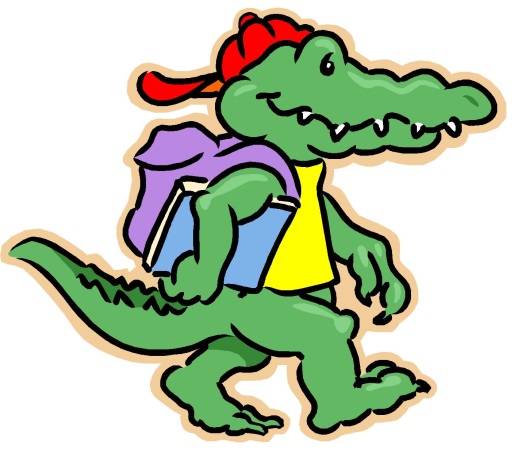 Third Grade Math curriculum night
Thursday, September 15th
Introduction:
Hold all questions until the end of the session. 
There are index cards on each table. Feel free to write any questions you have on one or simply use them to take notes.
HUBER
Introduction:
3rd Grade Teachers Presenting Math Curriculum Night:
	
Rachel  van Schagen		Ashley Conner
Justin Huber			Janet Ricciarelli
Beth Smith			Amy Rawl
HUBER
Math Curriculum
1st 9 Weeks: 
Place Value
Rounding
Estimating
Addition
Subtraction
Start Multiplication
Two-Step Word Problems (+ -)
Patterns
2nd 9 Weeks: 
Continue Multiplication
Division
Operation Properties
Two-Step Word Problems using all 4 operations
HUBER
Math Curriculum
3rd 9 Weeks: 
Fractions
Telling Time
Area
Data/Graphs
Multi-Step Word Problems
4th 9 Weeks: 
Metric Measurement
Geometry
Perimeter
Multi-Step Word Problems
*Review all objectives
There is an emphasis on reading and understanding word problems.  We will work on one and two step word problems throughout all four 9-week periods.
van Schagen
New Math Textbook
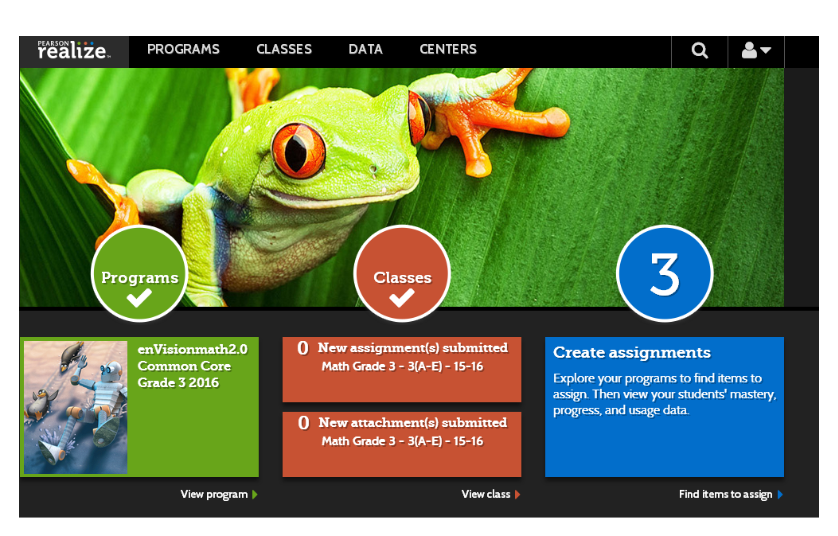 Look out for information coming home with your students login and password to view videos, lessons and access to the book online.
van Schagen
https://www.pearsonrealize.com/community/home
Helpful websites
Math Worksheets Land
http://www.mathworksheetsland.com/3/
Mr. Maffesoli for Students and Parents
http://www.mrmaffesoli.com/students/index.html
IXL Math (paid membership required)
https://www.ixl.com/math/
Moby Max (free membership)
https://www.mobymax.com/signin
Learn Zillion (instructional videos)
https://learnzillion.com/math
Smith
Benchmark Testing
At the end of every 9 weeks there will be a county benchmark assessment in both reading and math.
First 9 weeks will test 100% what was taught that marking period.
Second 9 weeks will tests 80% 2nd 9 weeks objectives and 20% will come from the 1st marking period objectives.
Third 9 weeks will tests 80% of 3rd 9 weeks objectives and 20% from 1st and 2nd marking periods combined.
Fourth 9 weeks will be 80% of 4th 9 weeks objectives and 20% from 1st, 2nd and 3rd marking periods together.
Smith
Grading:
PCS Grading scale:
100-90= A
80-89= B
70-79= C
60-69= D
59-BELOW= F
3rd grade weighting of assignments:
Tests: 40%
Quizzes: 35%
Classwork: 25%
Ricciarelli
Science objectives
1st Marking Period
Force and Speed 
Infer changes in speed or direction resulting from forces acting on an object
Explain the effect of Earth’s gravity on the motion of any object on or near the Earth.
2nd Marking Period
Matter and Energy Changes
Recognize that air is a substance that surrounds us, takes up space and has mass.
Compare solids, liquids and gases based on their basic properties.
Recognize that energy can be transferred.
Conner
3rd Marking Period
Human and Plants
Compare the different functions of the skeletal and muscular system.
Remember the functions of the parts of a plant to help it survive in the environment.
Explain how environmental conditions determine how well plants survive and grow.
Summarize the distinct stages of the life cycle of seed plants.
4th Marking Period
Earth and It’s Solar System
Recognize that the Earth is part of a system called the solar system that includes the Sun, planets, and many moons.
Compare earth’s saltwater and freshwater features.
Compare earth’s land features using models, pictures, diagrams and maps.
Conner
Homework:
How can I help my child at home with homework?
Schedule a consistent time each night, if possible for completing HW.
Check planner each night and sign the bottom.
Check off homework assignments as they are completed.
Look for teacher comments in the planner.
Multiplication flash cards
Ask Read 3D book mark questions to assess understanding of AR books (link found in this presentation)
Set aside a time to read AR books each night.
Rawl
If you still have a question that was not answered tonight, please feel free to email or call your child’s teacher:
Mr. Huber: huberj@pitt.k12.nc.us
Mrs. Letchworth: letchwk@pitt.k12.nc.us
Ms. Spain: spaind@pitt.k12.nc.us
Mrs. Smith: smithk6@pitt.k12.nc.us
Ms. van Schagen: vanschr@pitt.k12.nc.us
Mrs. Conner connera1@pitt.k12.nc.us
Mrs. Curtis  curtist@pitt.k12.nc.us
Mrs. Amy Rawl rawla@pitt.k12.nc.us
Ms. Danielle Cooper cooperd@pitt.k12.nc.us
Ms. Bethany Ryfiak ryfiakb@pitt.k12.nc.us
Ms. Mollie Grady gradym@pitt.k12.nc.us
Mrs. Janet Ricciarelli ricciaj@pitt.k12.nc.us
Ms. Ashley Lancaster lancasa@pitt.k12.nc.us

Wintergreen Intermediate: (252) 355-2411
Rawl
Thank You
We are working hard to ensure that your child’s development is on target for success, and we thank you for your efforts at home. Together, we will help your child become a successful reader.
Rawl
Math/Science Questions???
Conner +